Topics in Phonetics & Phonology
John Corbett: USP-CAPES International Fellow
Session 5: American accents – NY and the Southern States
Introduction: Review of IPA & lexical sets
Review: Transcribing connected speech
Accents of English 1: Reference accents (RP and GenAm)
Revisiting English as a lingua franca
Accents of English 2: American accents
Accents of English 3: British Accents
Accents of English 4: Accents of World English
Accents of English 5: Brazilian English accents
Course structure
Acoustic phonetics: Using WASP
Rhythms of English: Poetic metre
Rhythms of English: Rhythm in speech
Discourse intonation 1
Discourse intonation 2
Course review
Course structure
New York city and the Southern States:
What is their history?
What are their indexical features?
Can you distinguish a New Yorker from a Southern US speaker?
Can you switch from a New York to a Southern accent?
This session
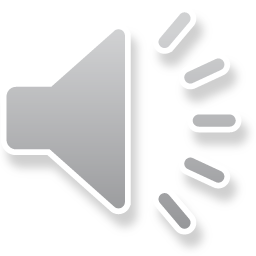 Example of a Brooklyn accent
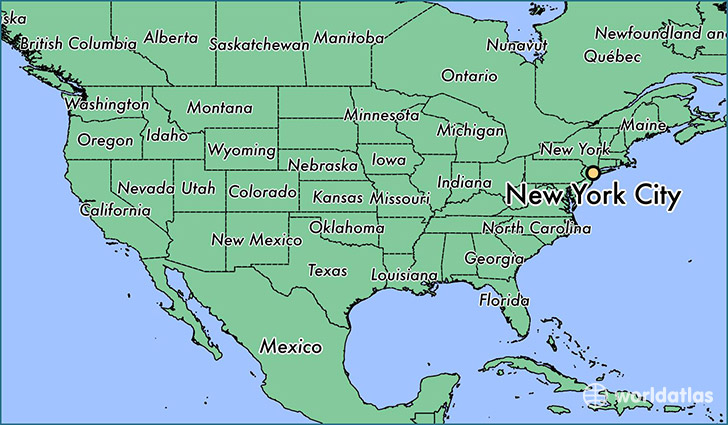 http://accent.gmu.edu/searchsaa.php?function=detail&speakerid=121
In pairs, read aloud in your best Brooklyn accent…
Talking Brooklyn
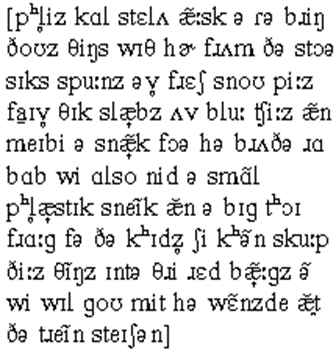 One of the most populous anglophone cities in the world
Melting pot of different people, cultures and languages
Diverse accents, clearly socially stratified: “the pronunciation of two New Yorkers, both of them born and bred in the city, may exhibit far greater divergences than those that distinguish the speech of Wisconsin, let us say, from that of Oregon” (Hubbell 1950, quoted in JC Wells, 1982, p.502)
‘Brooklynese’ is recognised as a particular working-class NY accent but it exhibits few differences from the accents of other boroughs, such as Queens and the Bronx.
New York accents
Variable non-rhoticity
Quality of the TRAP-BATH, CLOTH-THOUGHT  and NURSE vowels
Realisations of /t, d, θ, ð/
New YorkIndexical features
NY often regarded as a non-rhotic accent, eg:
	/nɪə/	/skwɛə/	/stɑət/	/nɔəθ/

Possibly under pressure from GenAm, there is /r/ restoration:

	/nɪər/	/skwɛər/	/stɑərt/	/nɔərθ/
Variable non-rhoticity
Labov visited 3 department stores, one in a low-status area (Klein’s), one in an intermediate status neighbourhood (Macy’s) and one in a prestige neighbourhood (Sak’s). 
He asked 200 sales staff questions that would elicit the answer ‘the fourth floor.’
He recorded the answers and analysed the results.

Rhoticity was shown to be variable in all contexts.
In Klein’s non-rhotic was the norm, though older and younger staff did have prevocalic /r/.
In Macy’s rhoticity was more prevalent and it increased with age.
In Sak’s rhoticity was also more prevalent but it decreased with age.
Rhoticity was favoured, especially by younger users (in the 1960s) in formal styles of speech, but non-rhoticity remained the norm in casual styles of speech.
William Labov’s famous 1960s experiment
New Yor:k Indexical Vowels
The NURSE vowel is conservatively /ɜɪ / but moved towards /ɜ(r)/ as it was socially stigmatised. This diphthong is also sometimes found in CHOICE words, so <oil> and <earl> can be homophones.
The move from an open front unrounded vowel /æ/ to a centering diphthong /æə/ is known as BATH-raising. This usually happens in particular phonetic environments, eg before a final voiced plosive, as in ‘Call me a cab!’ Obviously there is a merger with the TRAP vowel.
The diphthongisation of THOUGHT-CLOTH vowels is called THOUGHT-CLOTH raising. It is found in words like <shore> /ʃɔə/.

The non-rhoticity and diphthongisation marks out the NY accent.
More about NY vowels
Alveolar consonants /t, d, n, l/ are pronounced with the blade of the tongue, not the tip.
Glottal stops are used more commonly than in other American accents.
/θ, ð/ are often pronounced as affricates or plosives: [tθ, dð] or simply [t̪ , d̪ ] though the plosives would be dental and so distinct from alveolar /t, d/.
Other features of the NY accent
http://accent.gmu.edu/searchsaa.php?function=detail&speakerid=121

This is a non-rhotic accent: store, for, brother, etc.
The arrows indicate raising of the BATH-TRAP vowels: slabs, snack, bags.
The THOUGHT vowel is evident in store
Back to Brooklyn
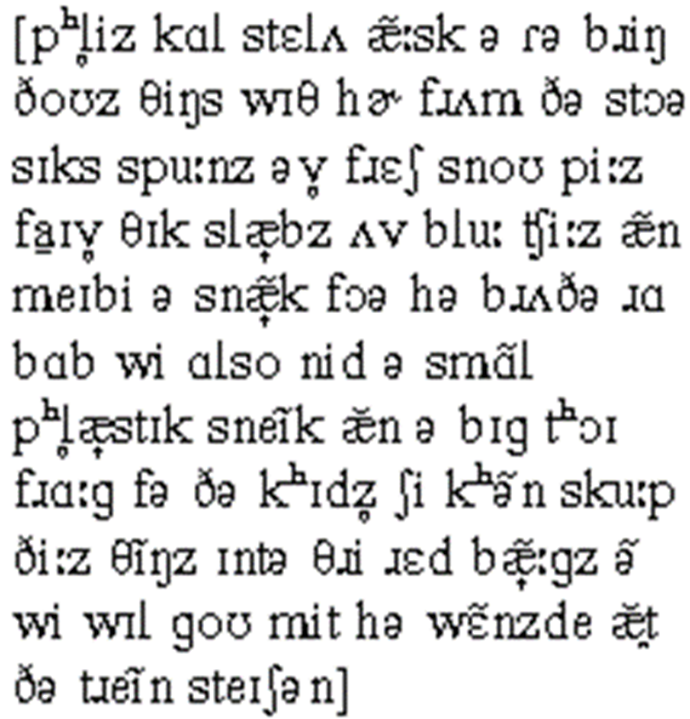 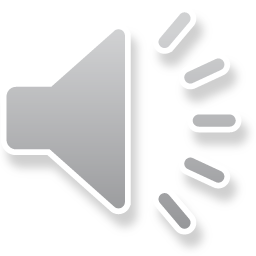 The Southern States
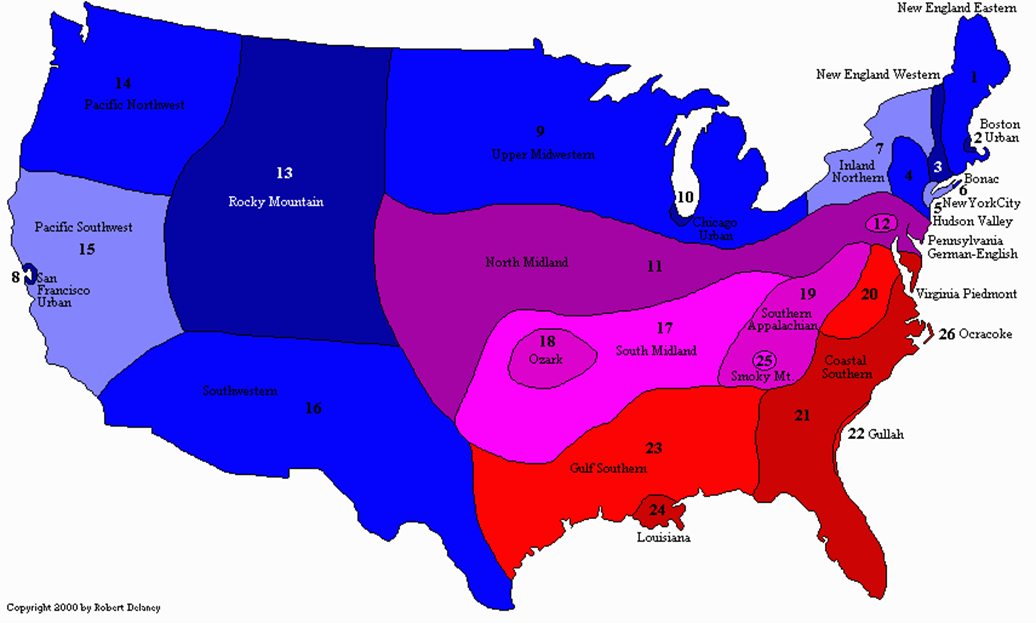 The linguistic South of the USA includes Virginia, North & South Carolina, Georgia, Alabama, Mississippi, Florida, Arkansas, Louisiana, and Texas.
There is a wide diversity of accent in this area, as the second map shows. Some point to up to 3o subvarieties.
Historically, there is language contact between numerous language groups: Scots-Irish, African-American, Hispanic…
Expect variation!
Southern accents in context
Vowels of Southern accents
Variable rhoticity: blacks and upper-class whites tend to be non-rhotic. Other groups tend to pronounce preconsonantal and final /r/ or have /r/-coloured (rhoticised) vowels.
Short (lax) vowels tend to be lengthened or diphthongised, eg BATH /bæɪθ/, GOAT /goʊt/, FORCE /foəs/ or r-coloured /foɚs/
PRICE may become a long monophthong /pra:s/
NORTH and CURE vowels are merged: poor would be /poə/
Things to notice
Try pronouncing Arkansas English (note the diphthongs)
http://accent.gmu.edu/searchsaa.php?function=detail&speakerid=107 

Diphthongs for lax vowels: call, spoons, peas, cheese, small, frog, kids, red
Monophthong for PRICE vowel: five
Rhoticity: her, store, for
Arkansas English
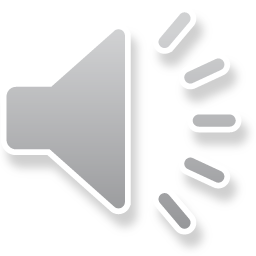 More transcription practice
Two British English accents
Moodle quiz &next week’s session